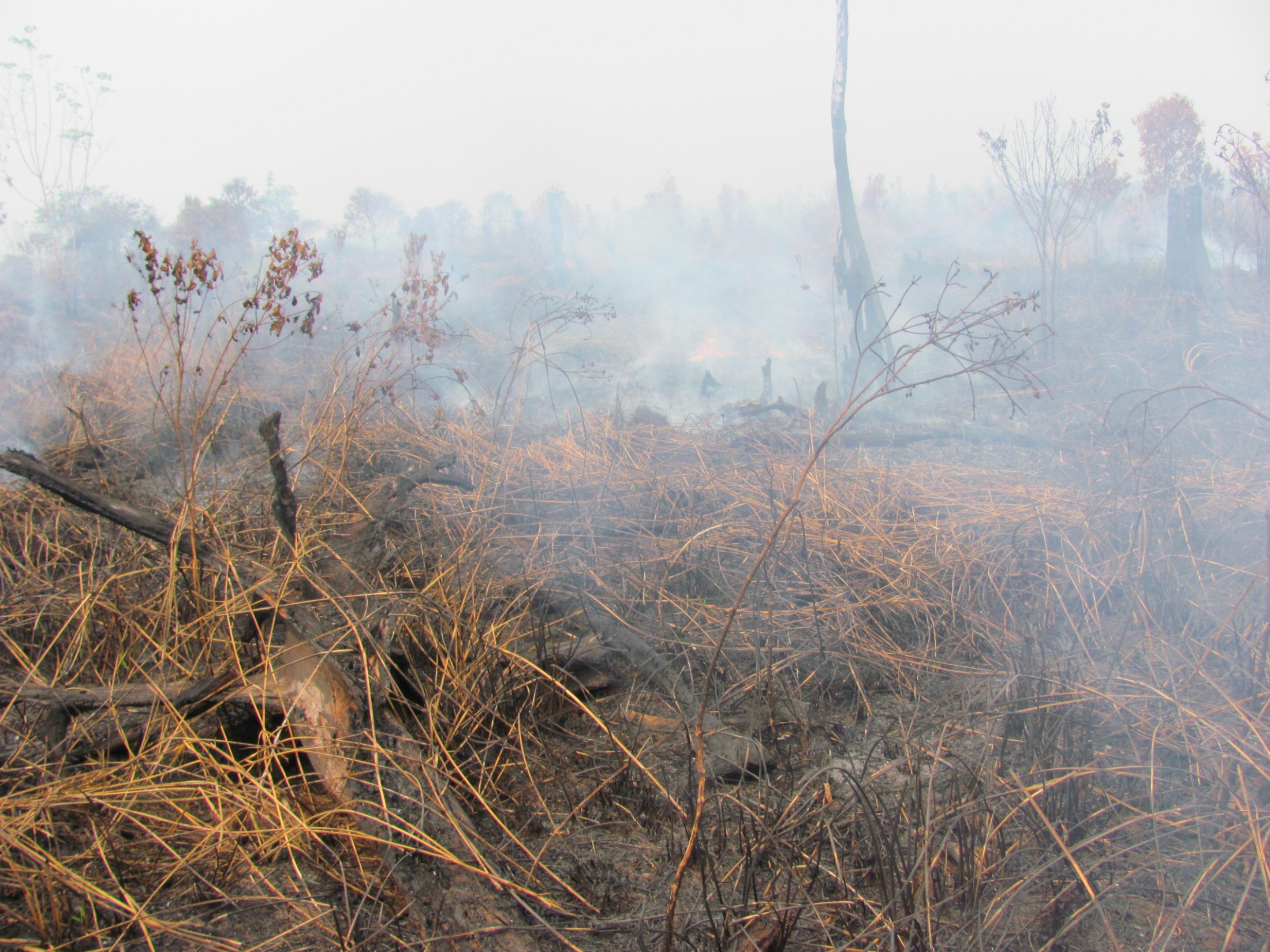 Adding tropical peat-swamp forest fire emissions to Indonesia’s national carbon MRV system
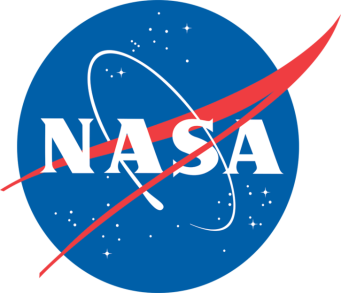 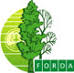 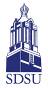 Mark A. Cochrane1, Bob Yokelson2
1Geospatial Sciences Center of Excellence
South Dakota State University

2University of Montana 

 NASA Jet Propulsion Lab
Pasadena, CA – November 6, 2013
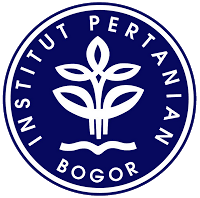 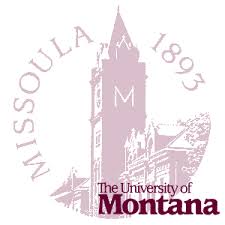 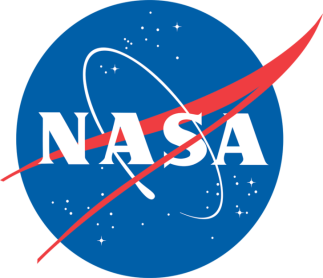 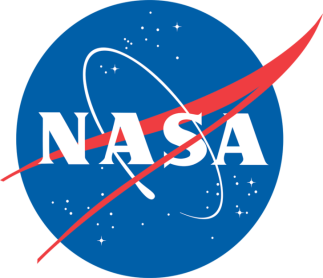 Key Elements
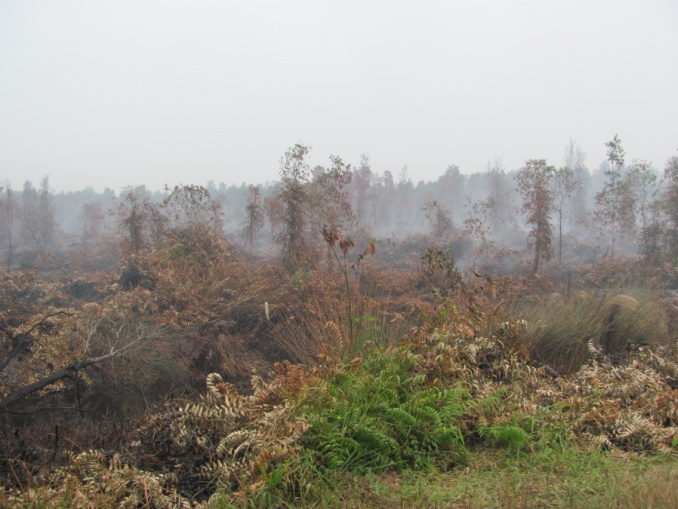 Ex-Mega Rice Project
Reduced Emissions from Deforestation and forest Degradation (REDD+)
(soon to be Ex-) Kalimantan Forest Climate Partnership
Indonesian National Carbon Accounting System (INCAS)
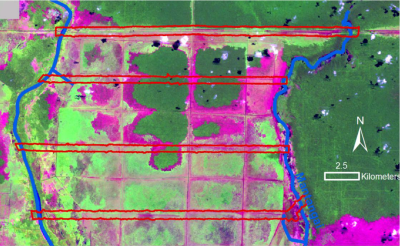 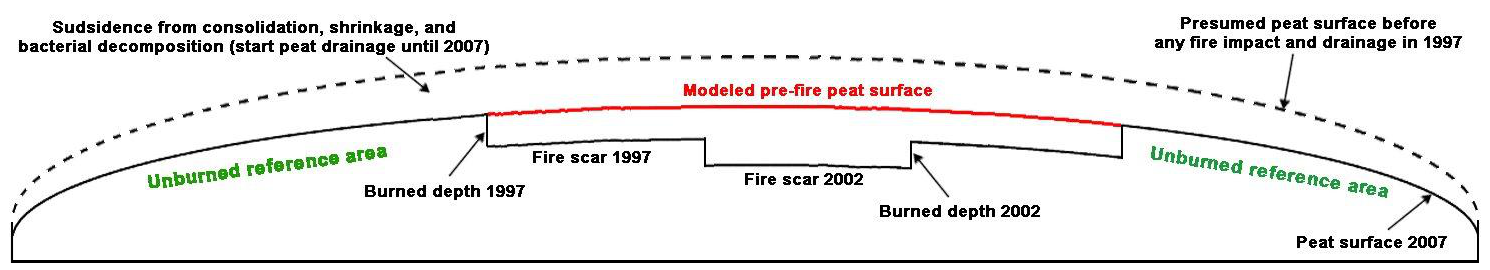 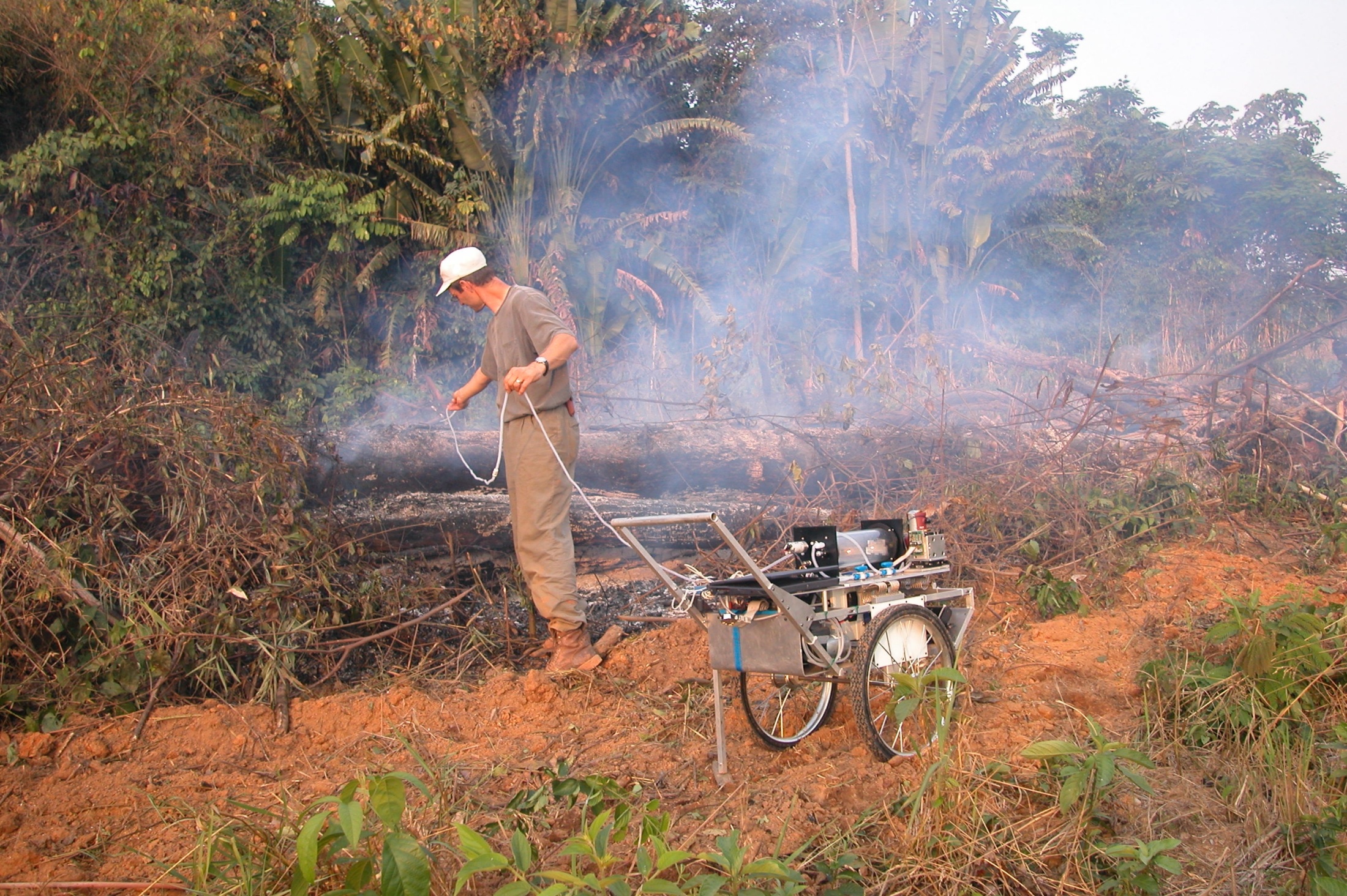 Developing relevant emission factors for the Indonesian Peatlands
~20 Major Gases:   HCN, CO, CH4, CO2, NH3, NOx, NMHC, OVOC, HCl, etc
 PM2.5 on Filters:  EC/OC, metals, tracers, etc
Modeling a dynamic peat fire process
Surface Fires
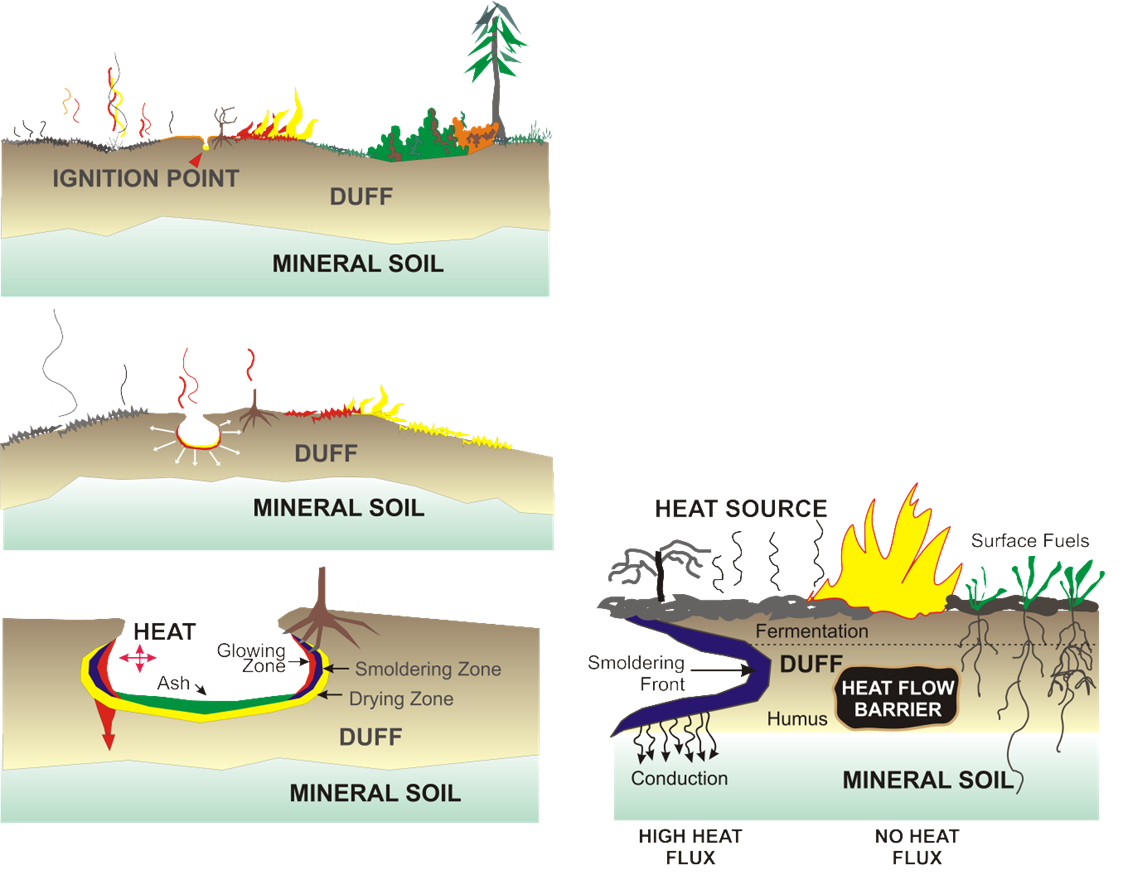 Ground Fires
Shallow versus Deep Burning